Refereerbijeenkomst 4 maart 
“ Het levensloopperspectief op psychiatrische ziektebeelden”
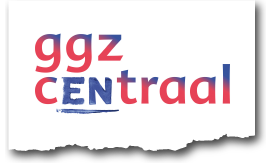 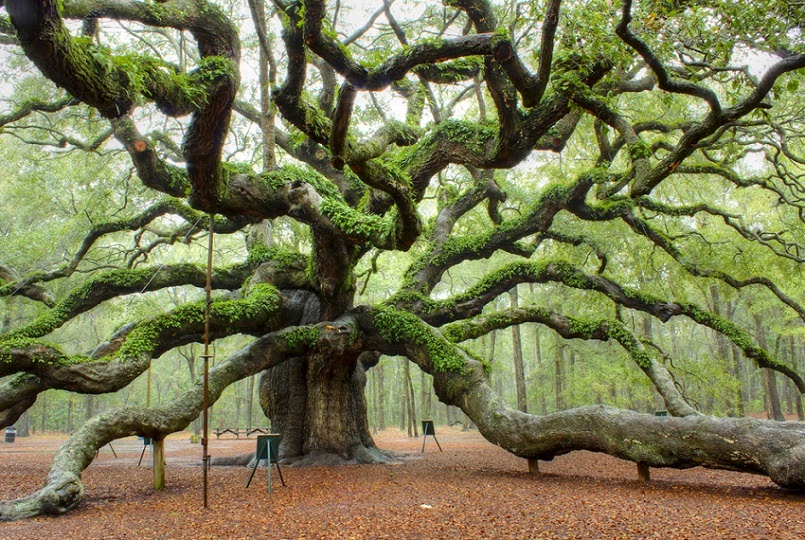 Voor wie:		Psychiaters, AIOS, psychologen, GIOS, 			VS, VIOS, SPV en verpleegkundigen
Voorzitter:		Dr. Christel Hessels, P- opleider GGz 				Centraal 

Gastsprekers:	Drs. Matthijs Bogaerts, directeur 				behandelzaken Fornhese GGz Centraal
			Drs. Marit Bierman, hoofd 					behandelprogramma Fornhese GGz 				Centraal
			Dr. Wim Houtjes, hoofd opleider 				GGZ/VS Utrecht
Programma

17.30- 18.30		Inloop met soep en broodjes
18.30 - 18.40 	Welkom en inleiding door dr. 				Christel Hessels en drs. 					Matthijs Bogaerts
18.40 – 19.10	Lezing door drs. Marit Bierman
19.10 – 19.25 	Discussie & vragen
19.25 – 19.35 	Pauze
19.35 – 20.05 	Lezing door dr. Wim Houtjes
20.05 – 20.20	Discussie & vragen
20.20 			Sluiting met hapje en drankje
4 maart 2019  17.30- 21.00 uur   de Veste zaal 2    Zon & Schild Amersfoort  accreditatie is aangevraagd NVvP, FgZPt, V&VN VS   aanmelden via MijnLeerplein   info: congresbureau@ggzcentraal.nl